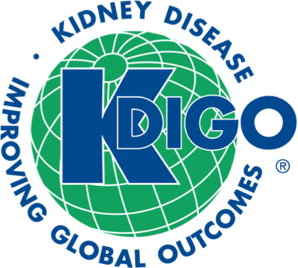 Key Takeaways from the KDIGO 2024 Clinical Practice Guideline  for the Evaluation and Management of CKD
KDIGO Guideline Co-Chairs:
Adeera Levin, MD, FRCPC
Paul E. Stevens, MB, FRCP
Top 10 Takeaways on Evaluation of People with or at Risk of CKD
Evaluation – CKD Definition
CKD is defined as abnormalities of kidney structure or function, present for >3
months, with implications for health. The definition includes many different markers of kidney damage, not just decreased GFR and ACR and the cause of CKD should be actively sought (Figure). CKD is classified according to Cause, GFR, and ACR to establish severity and guide the type and timing of interventions.
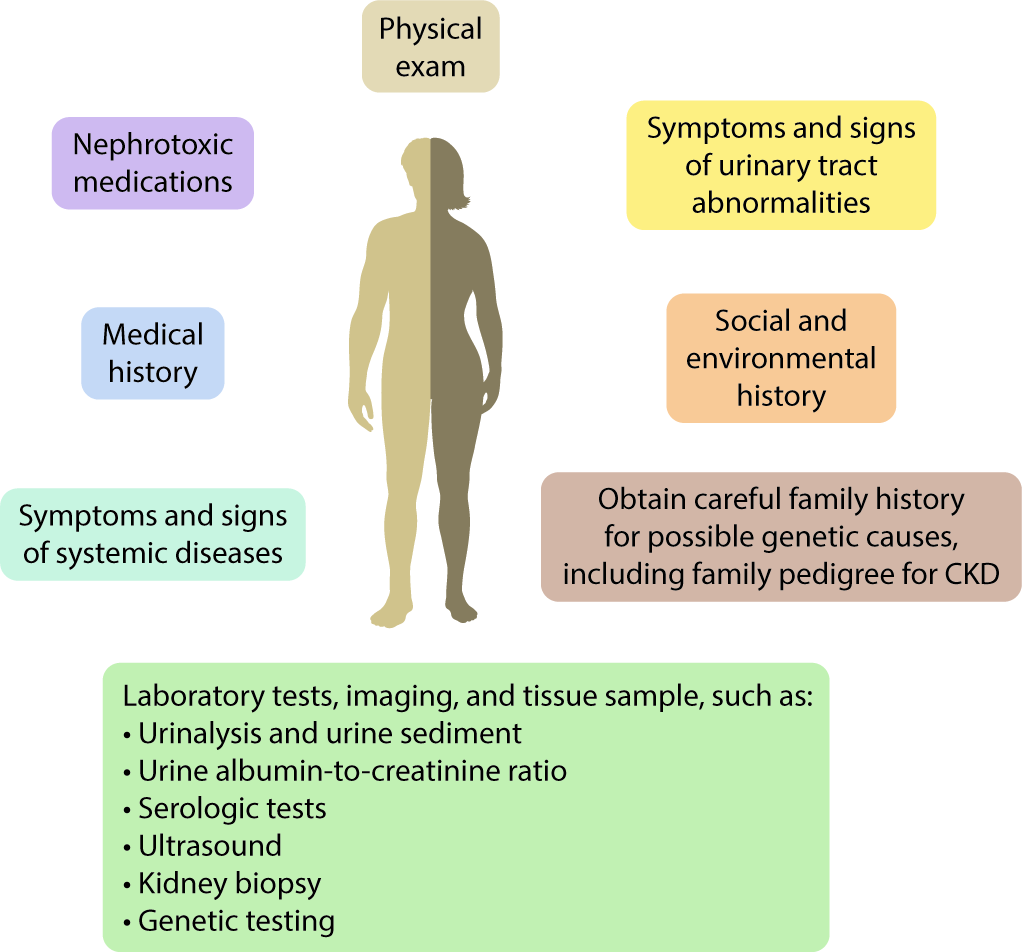 Evaluation – Distinguish Between AKD and CKD
It is important to distinguish between AKD and CKD and to establish
chronicity.
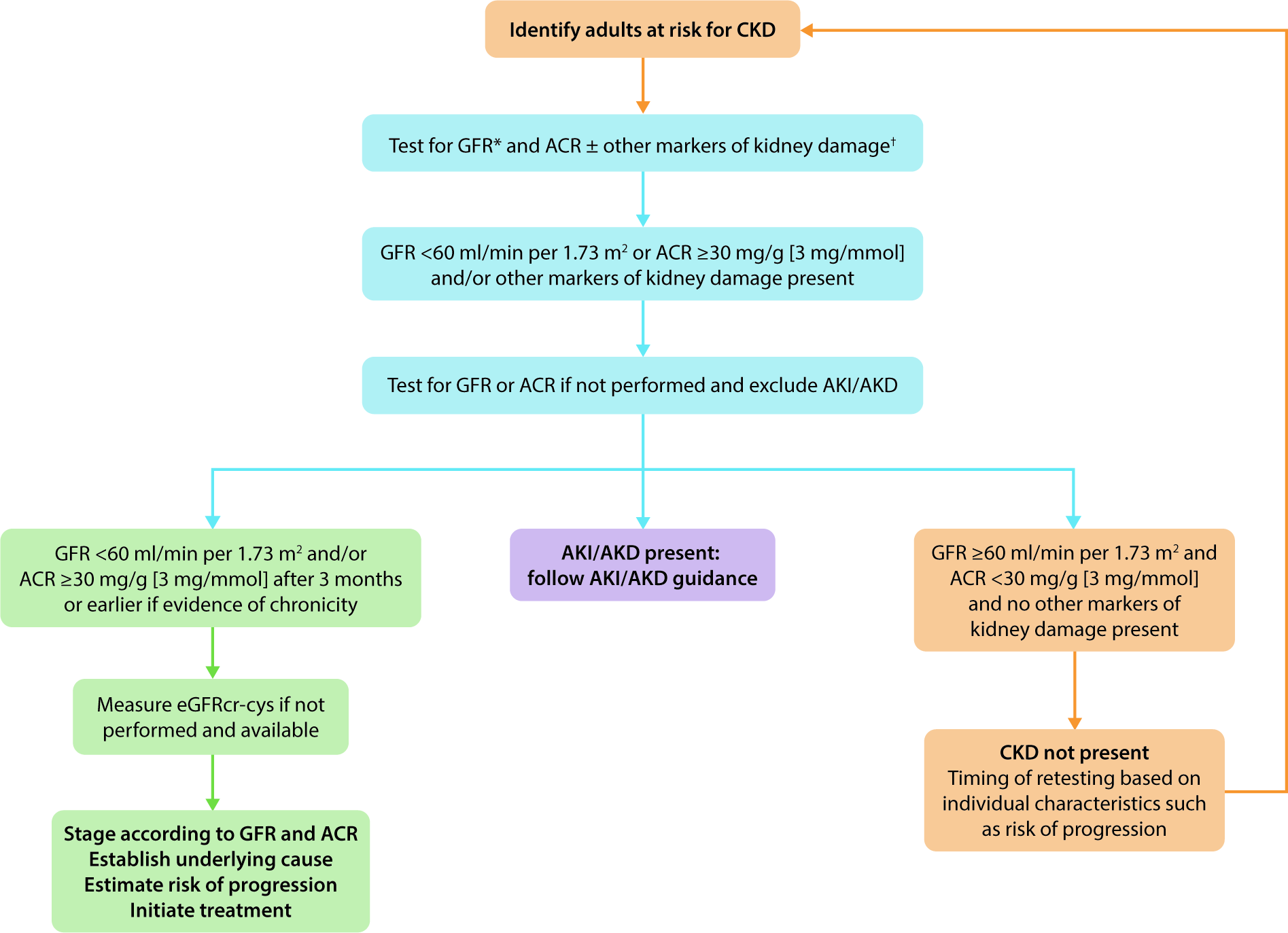 Evaluation –CKD Care Across the Life Span
CKD impacts people across the lifespan and as a chronic condition, care is
influenced by changes in life circumstances. Use a personalized
approach to diagnosis, risk assessment, and management that considers age, sex,
and gender. At the extremes of age - the very young and the very old - diagnostic
procedures, treatment aims, treatment modalities, and decision-making differ
due to differences in prognosis, treatment options, and prioritization.
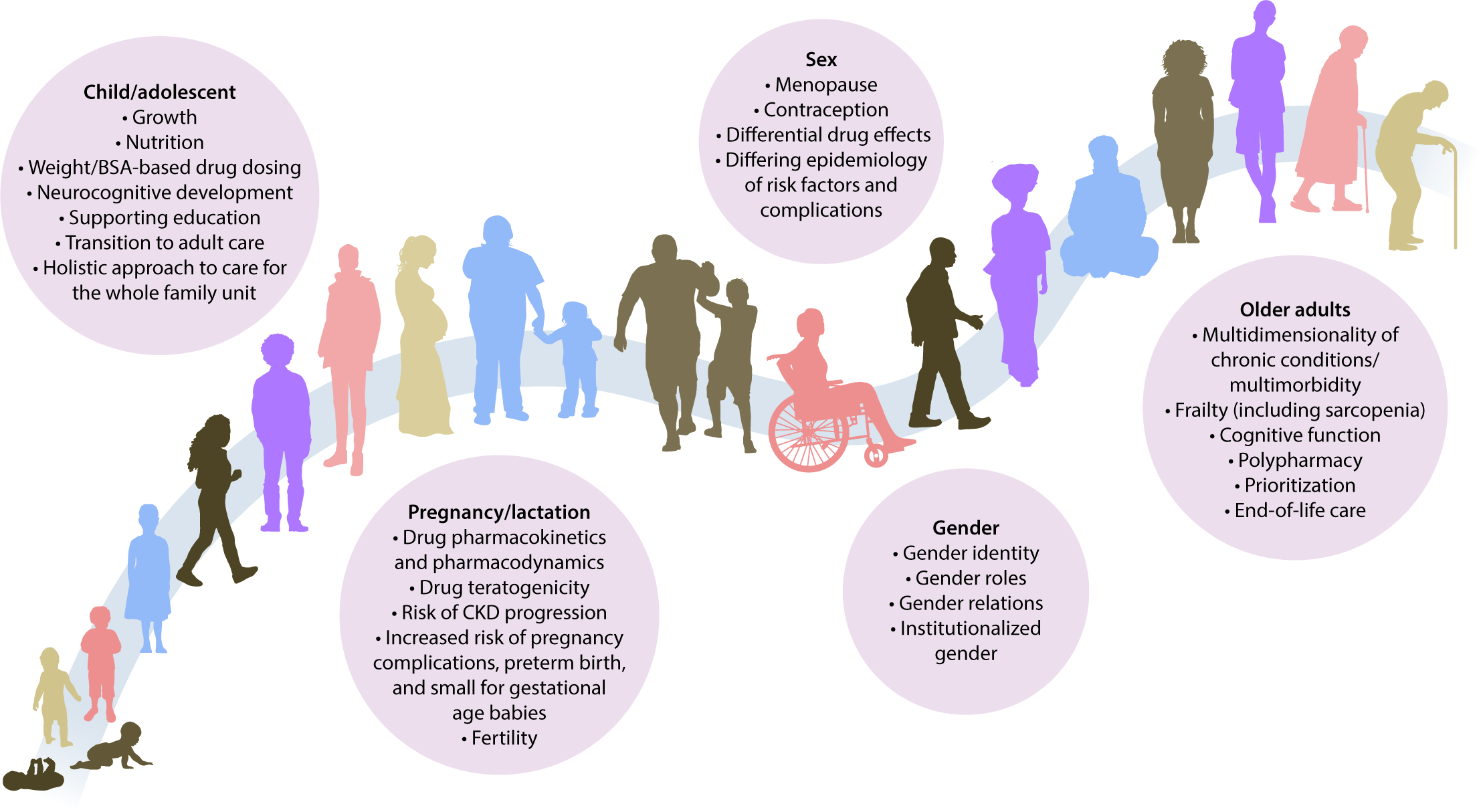 Evaluation – Diagnosis of CKD in Older Adults
Epidemiological population data support retaining the threshold GFR of 60 ml/min/1.73 m2 for diagnosis of CKD in older adults, even in the absence of significant albuminuria, with consistently elevated and increasing relative risk of adverse outcomes below this threshold.
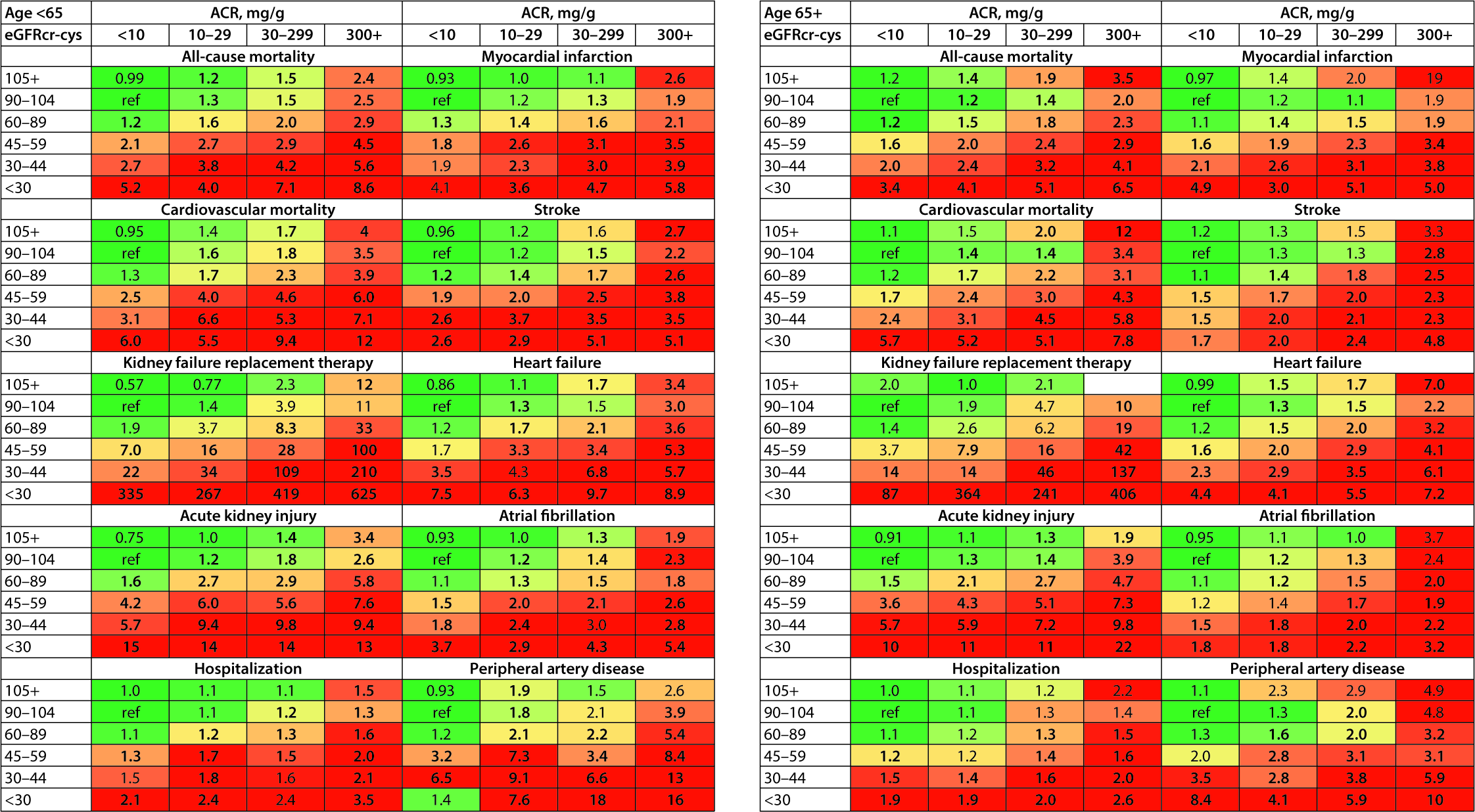 Evaluation – Improving Accuracy of GFR Assessment
Estimating GFR from a combination of creatinine and cystatin C (eGFRcr-cys) improves accuracy and strengthens risk relationships. GFR should be measured where more accurate ascertainment of GFR will impact treatment decisions.
Evaluation – Accuracy and Reliability
Understand the variability of GFR and urinary albumin and the value and limitations of the methodology of assessment when determining whether a change is a true change. Implement the requisite laboratory standards of care to ensure accuracy and reliability.
Evaluation – Use a Validated GFR Estimating Equation
Use a validated GFR estimating equation to derive GFR from serum filtration markers (eGFR) and use the same equation within geographical regions recognizing that these equations may differ for adults and children.
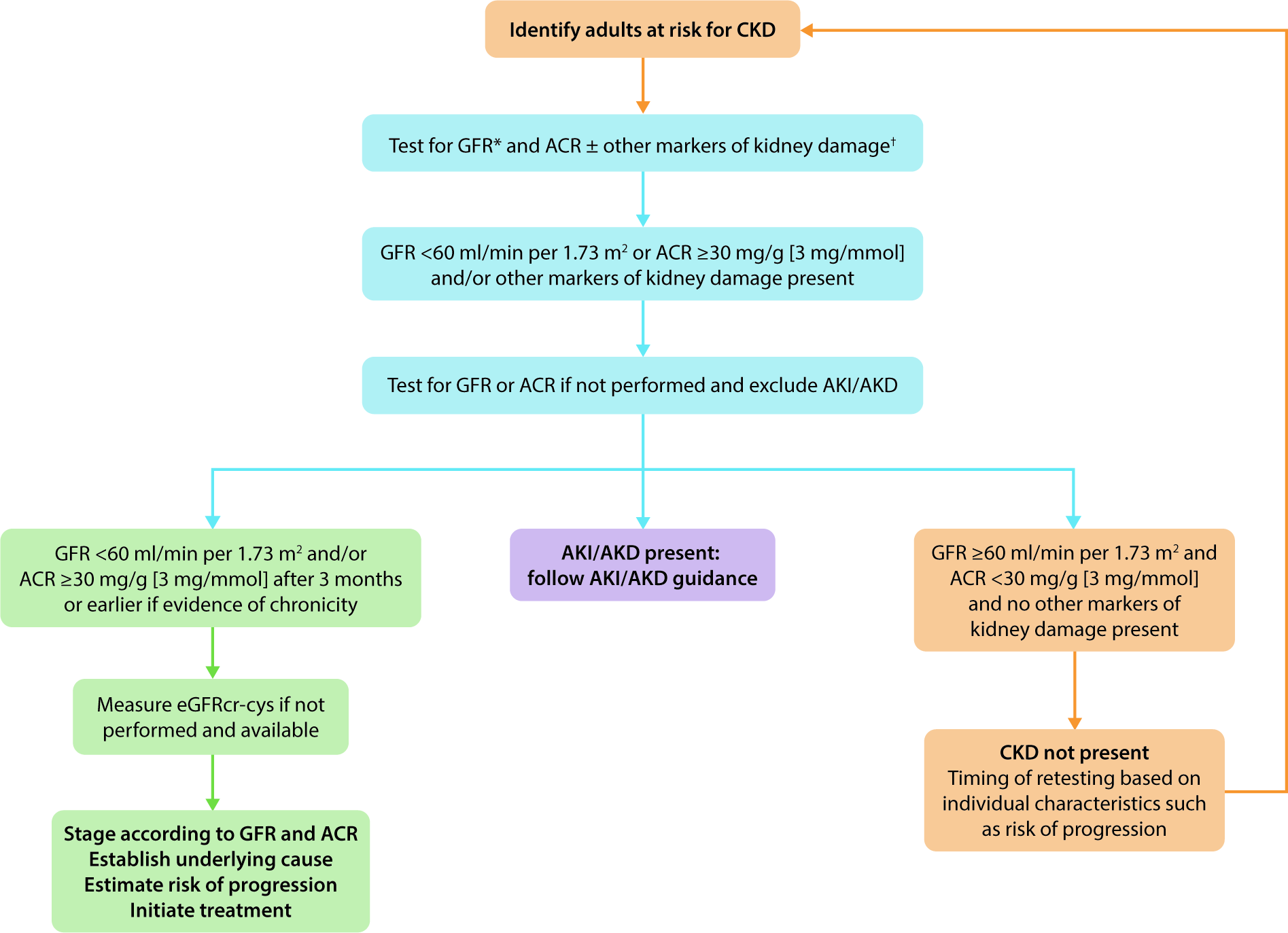 Evaluation – Point-of-Care Tests
Point-of-care tests (POCT) for creatinine (blood and saliva) and urine albumin measurement are available, and if adequately quality-assured, are accurate enough to facilitate the clinical pathway where access to a laboratory is limited.
Evaluation – Use Validated Risk Assessment Tools
Use validated risk assessment tools to aid in decision-making and timing
of multidisciplinary care. Choose the appropriate tool for the event of
interest: kidney failure treatment, cardiac events, or mortality.
Evaluation – Timing Assessment and Reevaluation
Timing of follow up and reassessment using validated risk prediction tools and clinical evaluation, together with education, may inform better selection of targets of care to support people and families living with CKD. This approach is part of longitudinal care.
Top 10 Takeaways on Management of People with or at Risk of CKD
Management – Comprehensive Treatment Strategy
Treat people with CKD with a comprehensive treatment strategy to reduce risks of progression of CKD and its associated complications encompassing education, lifestyle, exercise, smoking cessation, diet, and medications, where indicated.
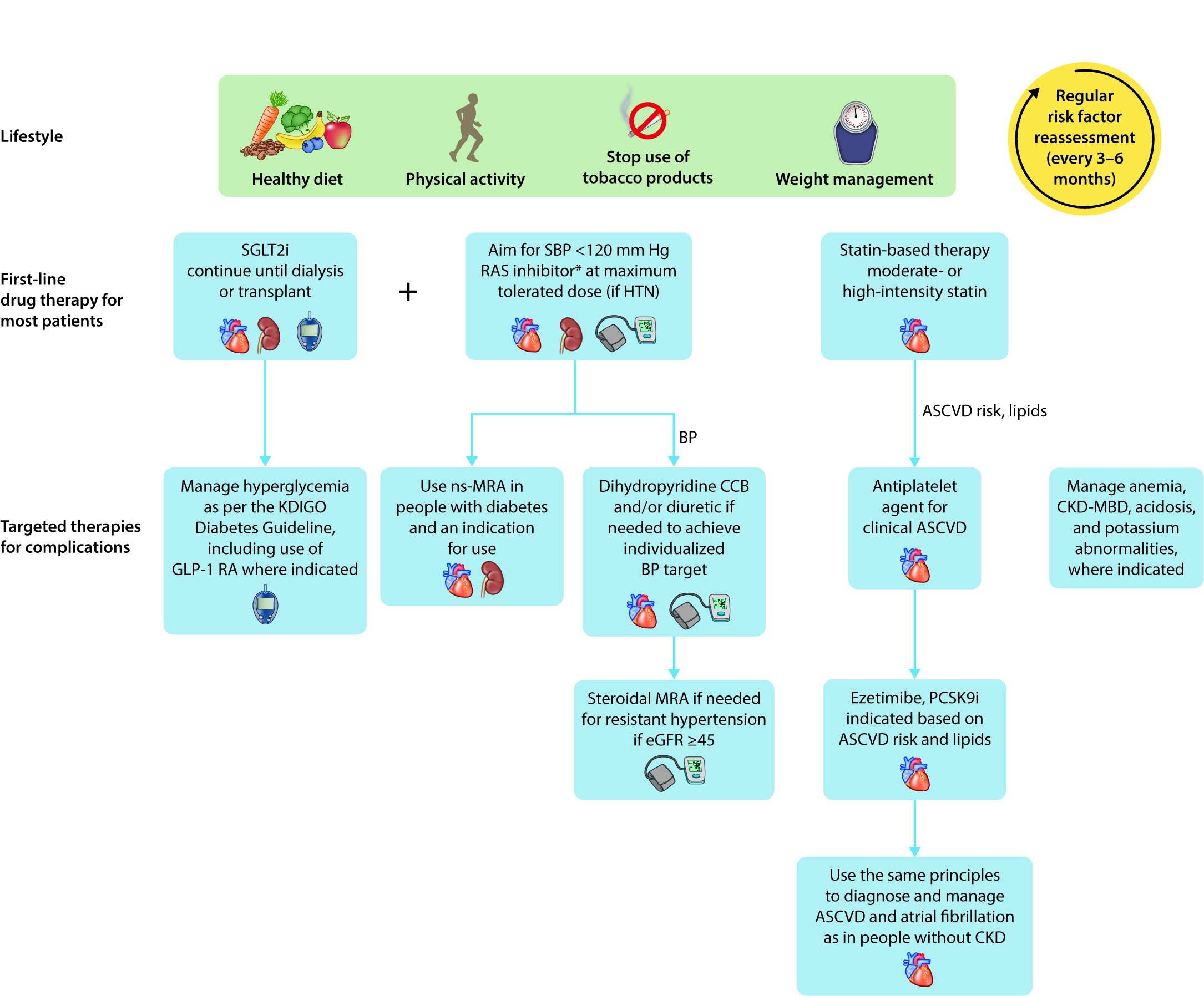 Management – Healthy and Diverse Diet
Adopting a healthy and diverse diet with a higher consumption of plant-based foods compared to animal-based foods and a lower consumption of ultra-processed foods has the potential to benefit complications related to progressive CKD such as acidosis, hyperkalemia, and hyperphosphatemia with less risk of protein energy-wasting.
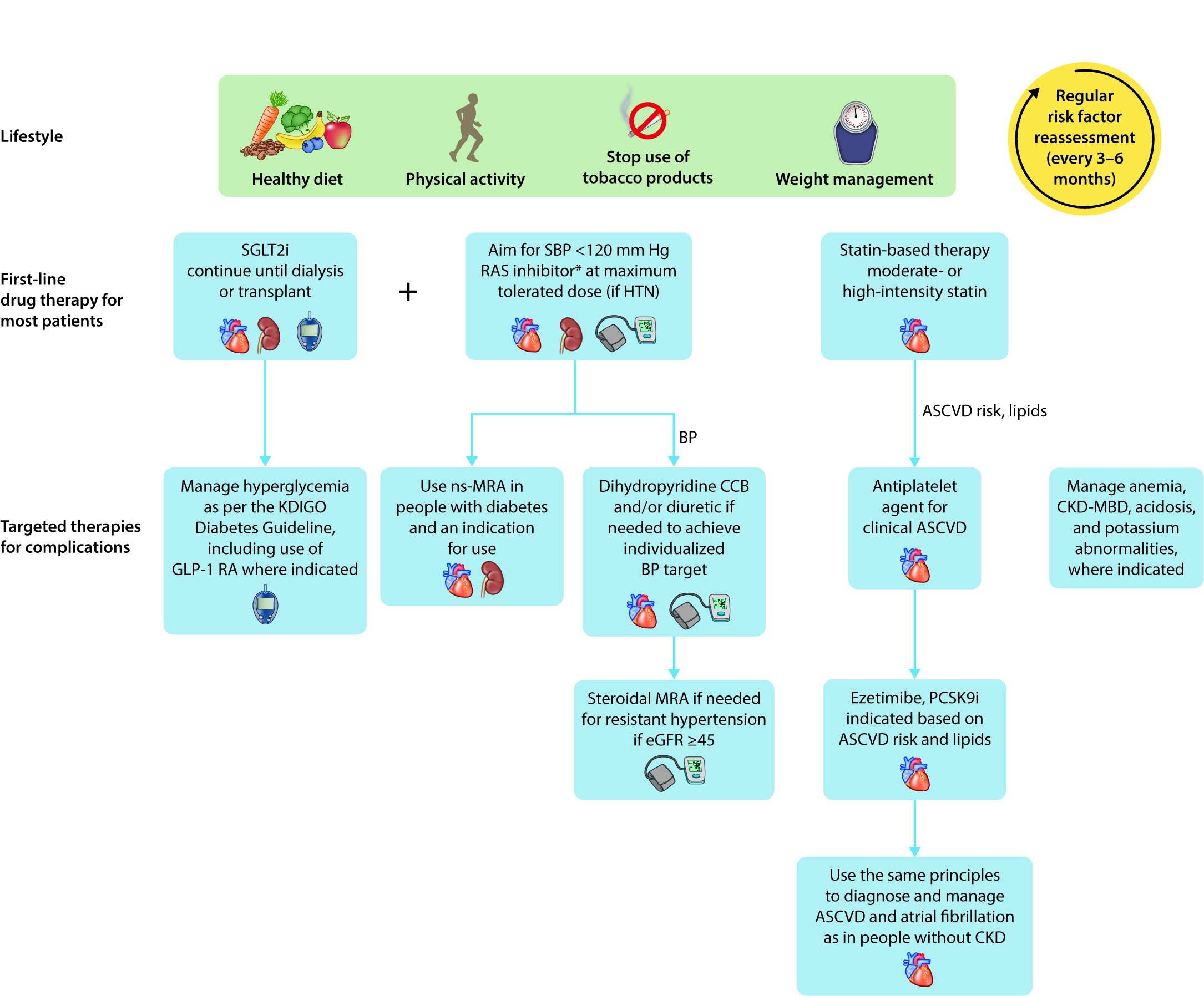 Management – Individualize BP Control
Individualize BP-lowering therapy and treatment targets in people with frailty, high risk of falls, very limited life expectancy, or symptomatic postural hypotension.
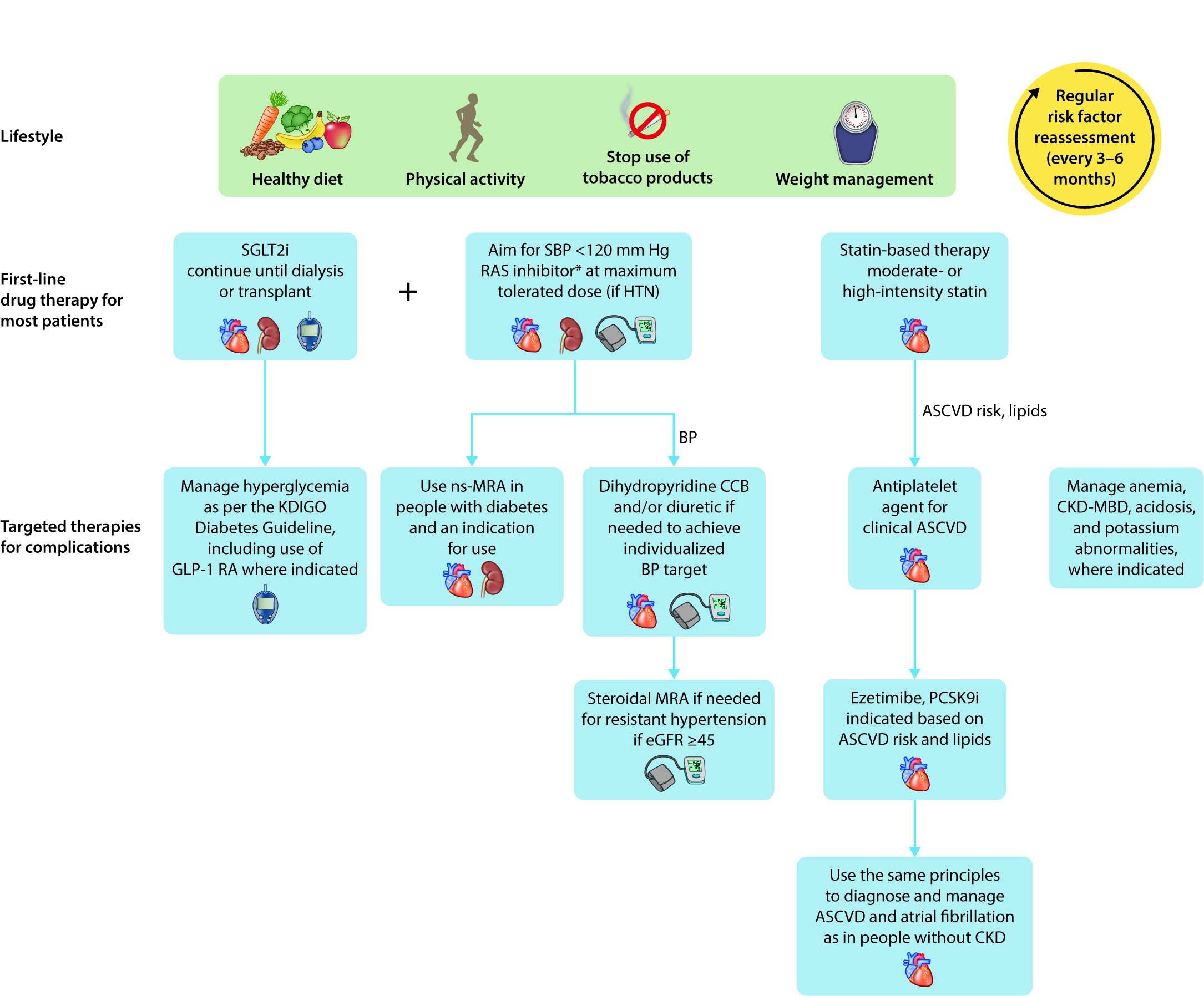 Management – RASi and SGLT2i
Treatments that delay progression of CKD with a strong evidence base include RASi and SGLT2i. In people with CKD and heart failure, SGLT2i confer benefits irrespective of albuminuria.
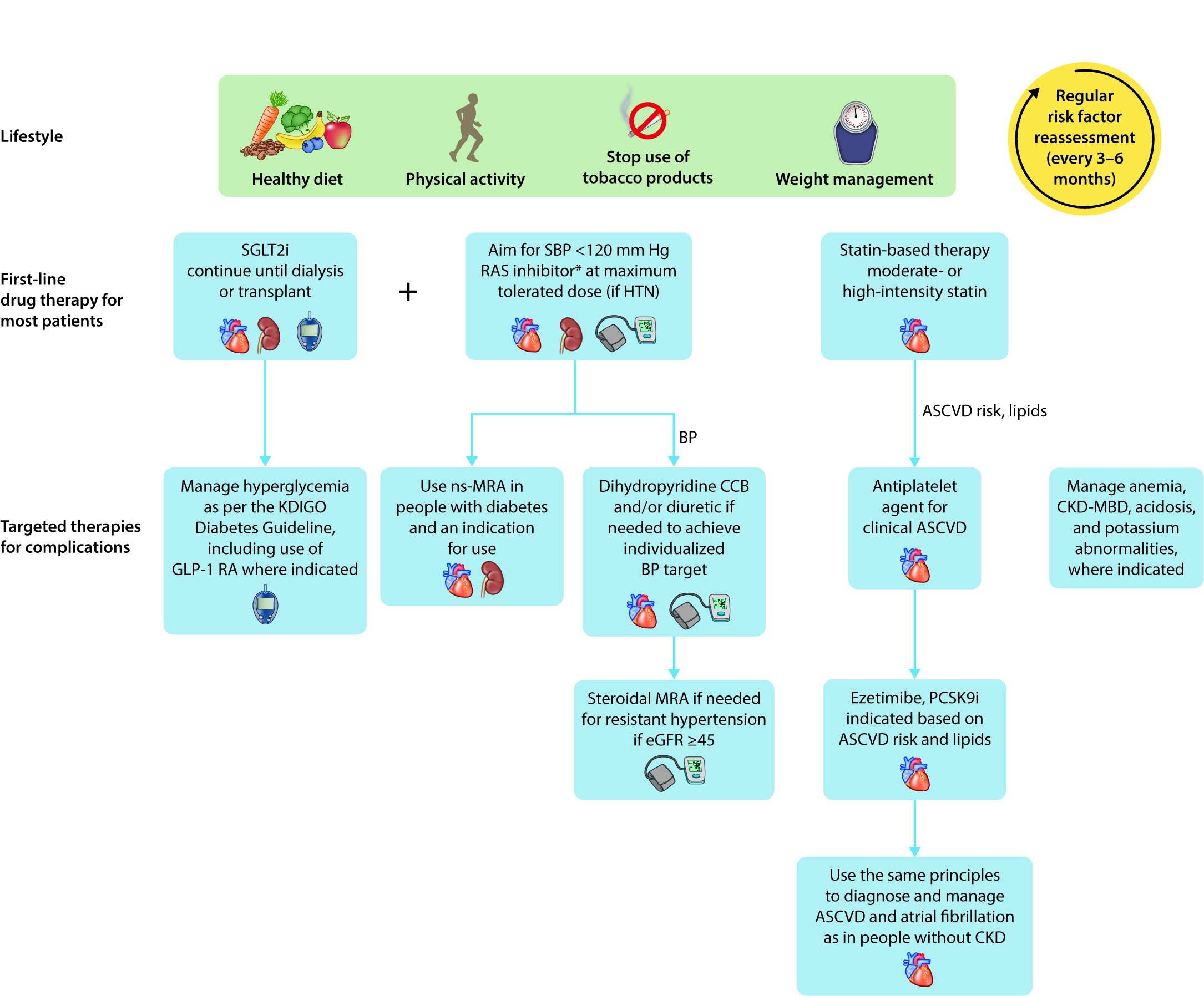 Management – Acute Changes in eGFR
Initial dips in eGFR are expected following initiation of hemodynamically active therapies, including both RASI and SGLT2i. GFR reductions of ≥30% from baseline exceed the expected variability and warrant evaluation.
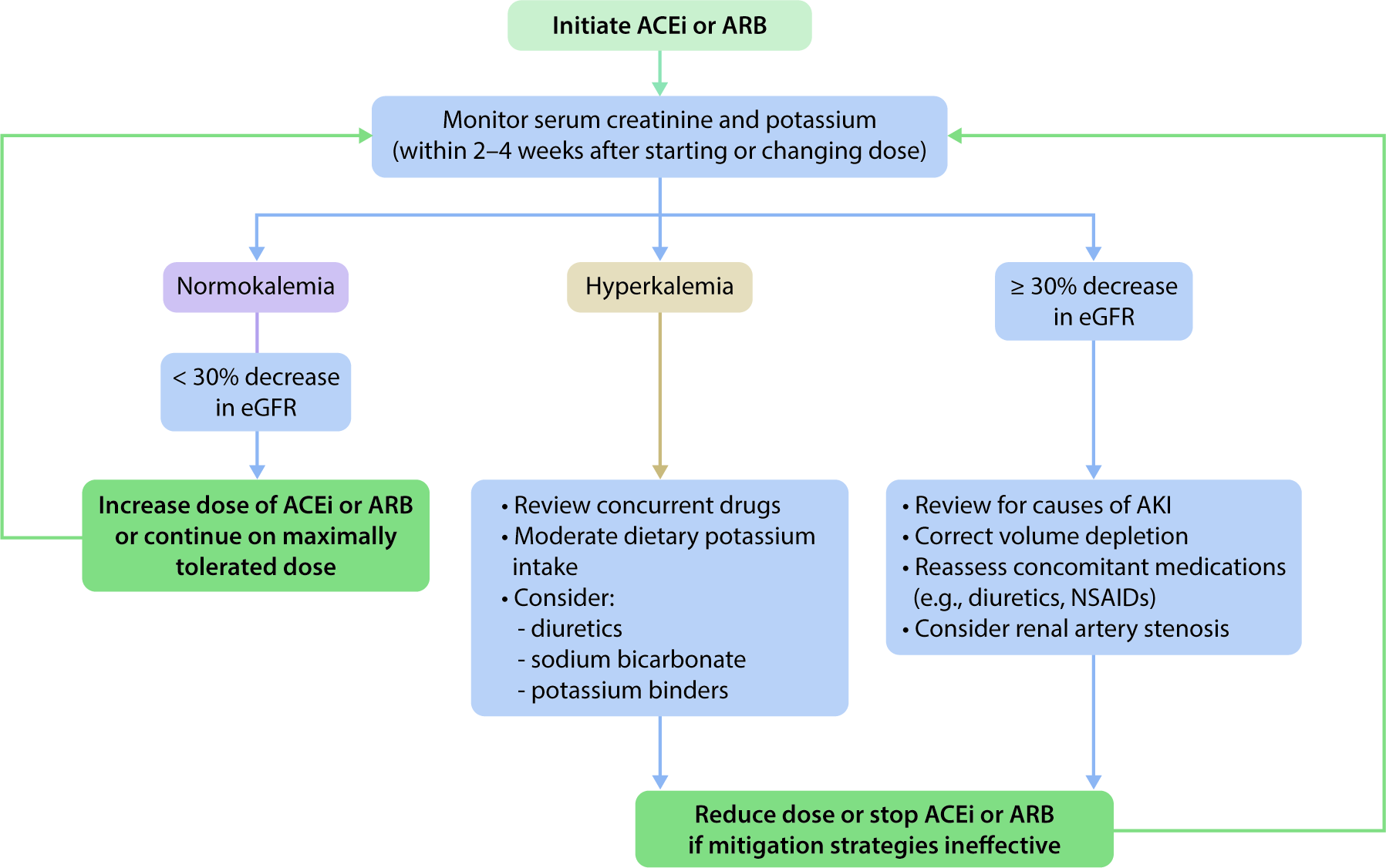 Management – Cardiovascular Disease and Imaging
Estimate 10-year cardiovascular risk using a validated risk tool that incorporates CKD to guide treatment for prevention of cardiovascular disease. CKD is not a contraindication to an invasive strategy for people with acute or unstable heart disease. Imaging studies are not necessarily contraindicated in people with CKD and the risks and benefits should be determined on an individual basis. Strategies to mitigate risks from imaging studies using contrast media are easily implemented.
Management – Perform Thorough Medication Review
Perform thorough medication review periodically and at transitions of care to assess adherence, continued indication, and potential drug interactions because people with CKD often have complex medication regimens and are seen by multiple specialists. Review and limit the use of over-the-counter medicines, dietary, or herbal remedies that may be harmful for people with CKD. For most people and clinical settings, validated eGFR equations using SCr are appropriate for drug-dosing. Remember, a validated measured GFR is most accurate.
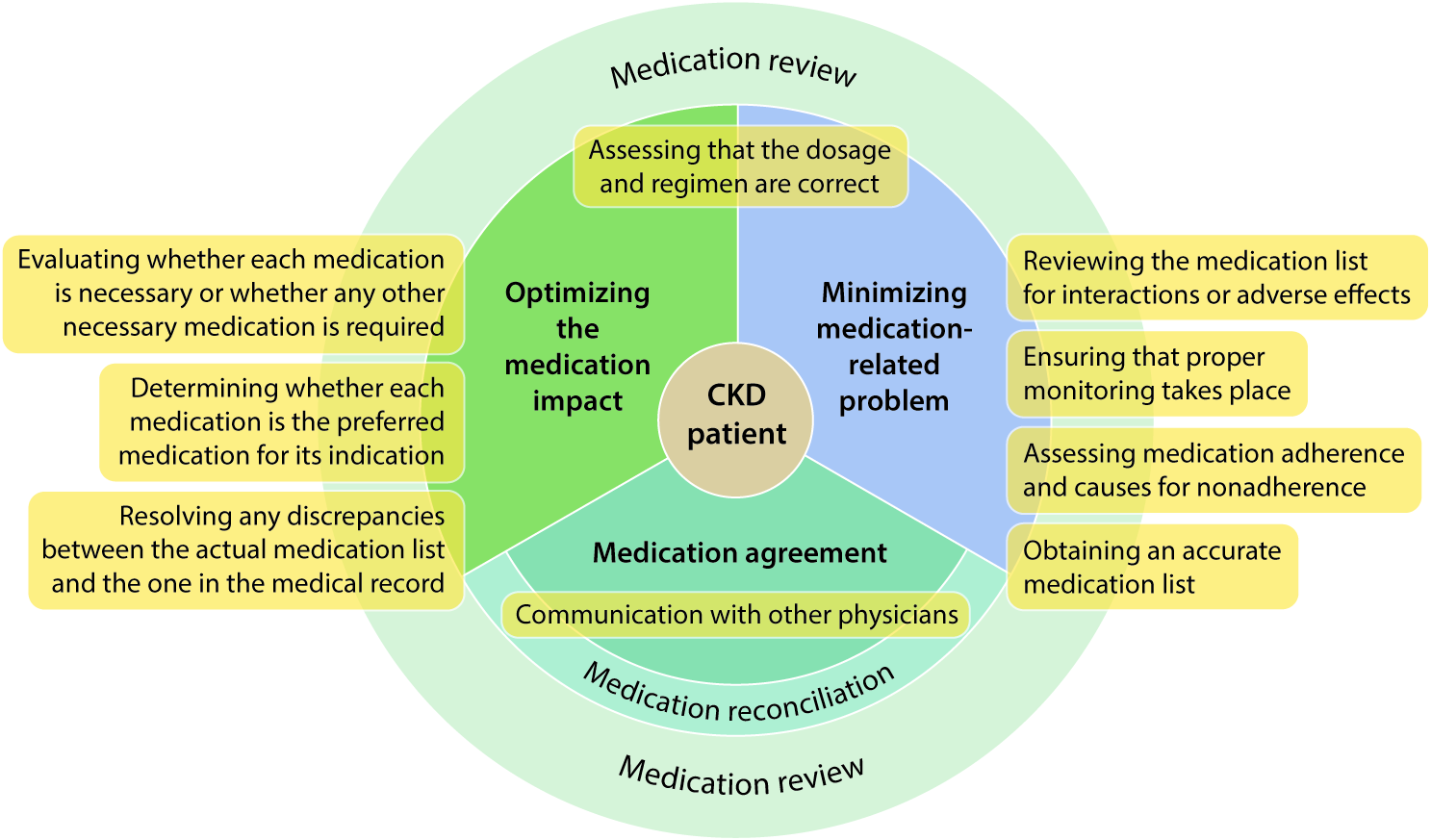 Management – Discontinuation and Restart of Medications
If medications are discontinued during an acute illness, communicate a clear plan of when to restart the discontinued medications to the affected person and healthcare providers, and ensure documentation in the medical record. Failure to restart these medications may lead to unintentional harm.
Management – Symptom Control in CKD
The identification and assessment of symptoms in people with progressive CKD is important for highlighting changes in clinical management, redirecting treatment toward patient-centered management, and may lead to discussion about appropriate supportive care options. Effective communication and shared decision-making should be key principles between healthcare providers and the people they treat, allowing them to work in partnership to identify symptom burden, possible treatment strategies and person-centered solutions.
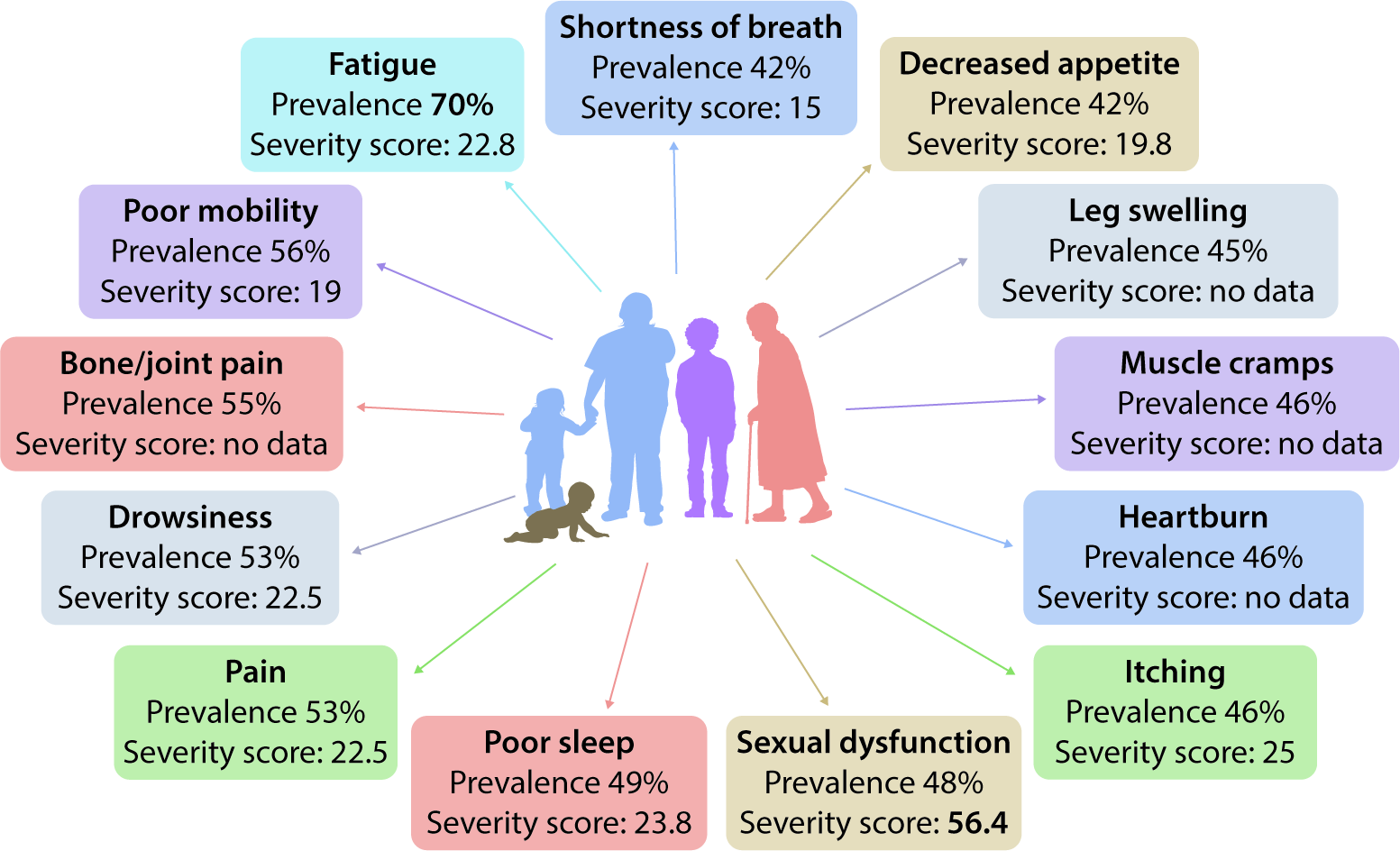 Management – Advanced Care Planning
Plans addressing future health care states should be jointly agreed with people with CKD and their families/carers and known to all. Advanced care planning for those choosing supportive care is particularly important.
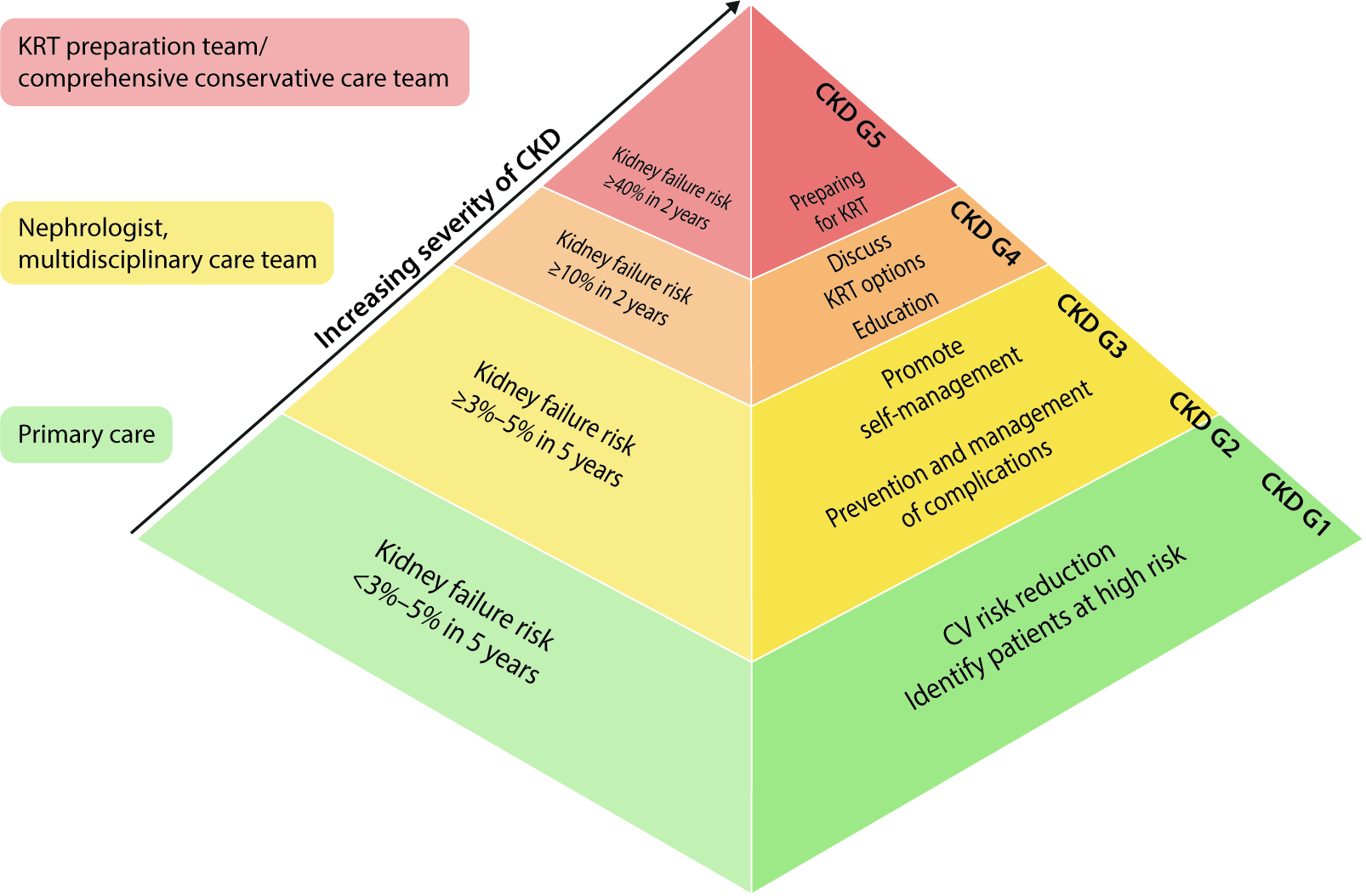 Thank you